NG911 GIS User Group
2018 Q4 Meeting
October 19, 2018
Kansas Association of Mappers (KAM) Annual Conference
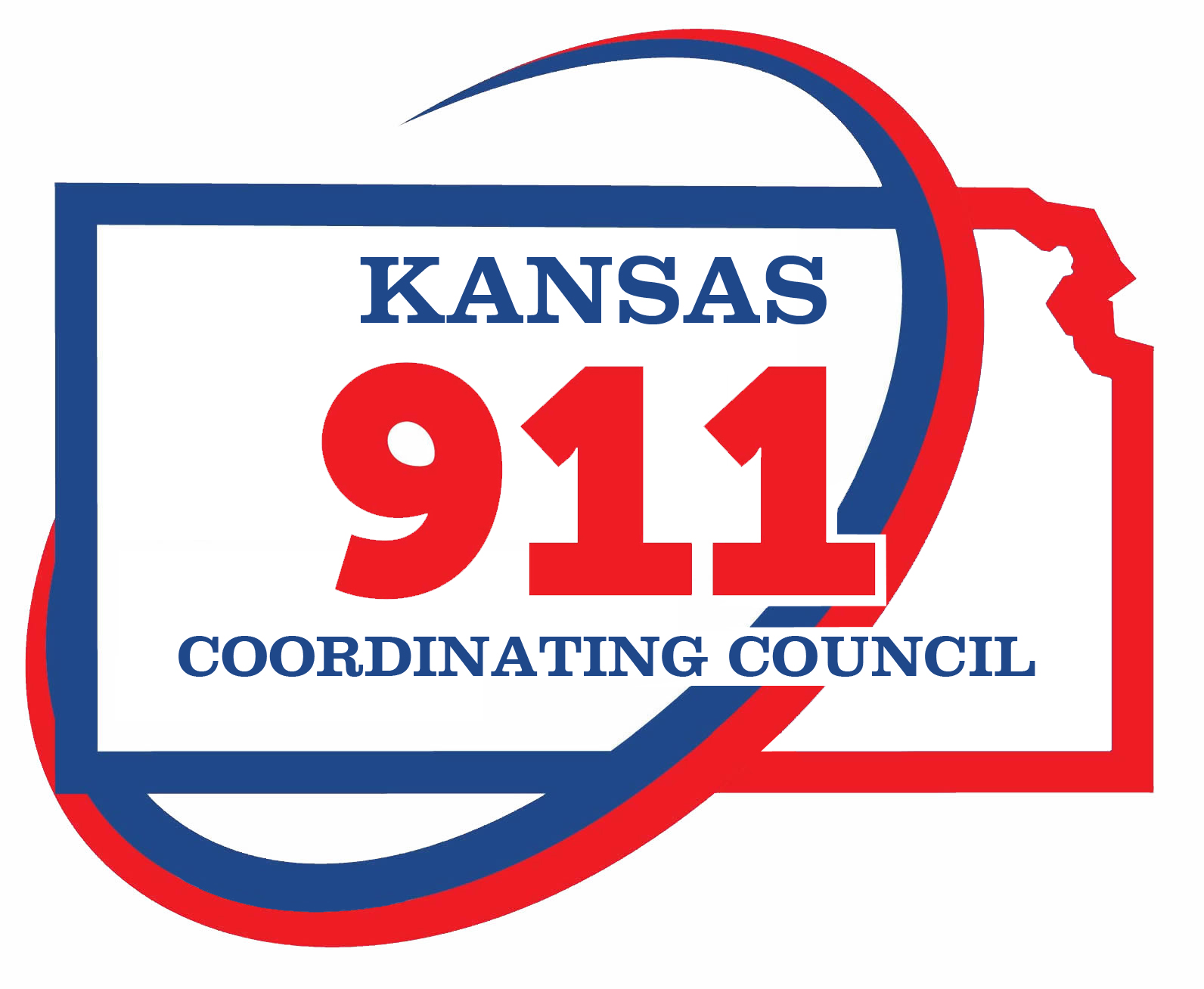 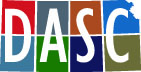 Agenda
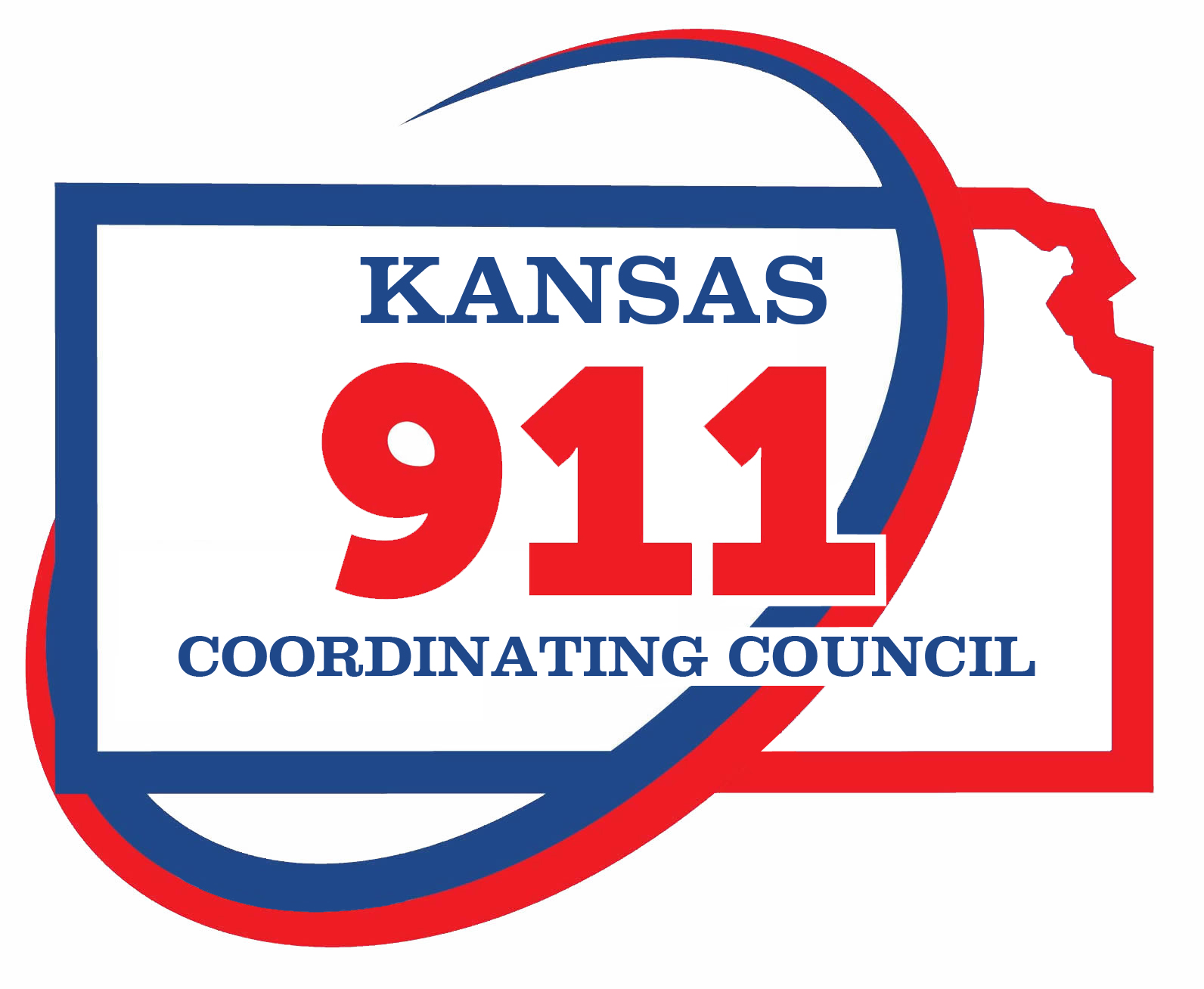 Project Update
GeoMSAG and Geospatial Call Routing Update
NG911 Toolbox Update
NG911 Project Update
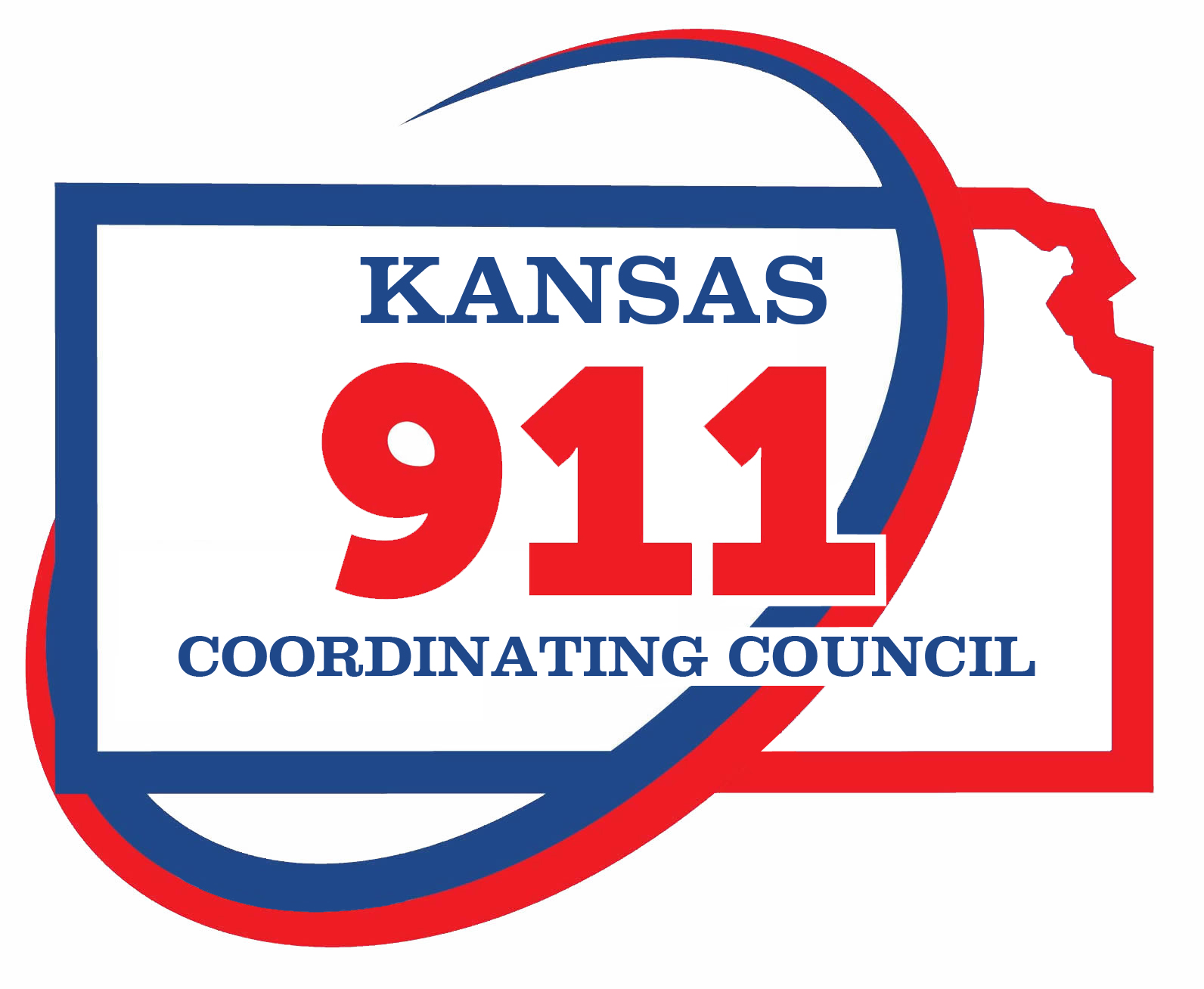 88 PSAP’s now live on the 911 Council’s hosted system…using current & authoritative data

41 PSAPs cut over to AT&T’s nationwide Emergency Services IP Network (ESInet)

47 PSAPs now operating off a geoMSAG

Full i3 Geospatial Call Routing will be available after
PSAP has transitioned to a geoMSAG
PSAP ESB topology is clean (no gaps or overlaps)
Required call handling software upgrade (currently being tested by ATT labs) has been released and installed
Kansas NG911 GIS Data submission & post processing
PSAP
Vesta Locate
Kansas
NG911 Portal
PSAP A
EGDMS
PSAP B
Quarterly updated data
Automated data validation and aggregation
PSAP C
Master Repository
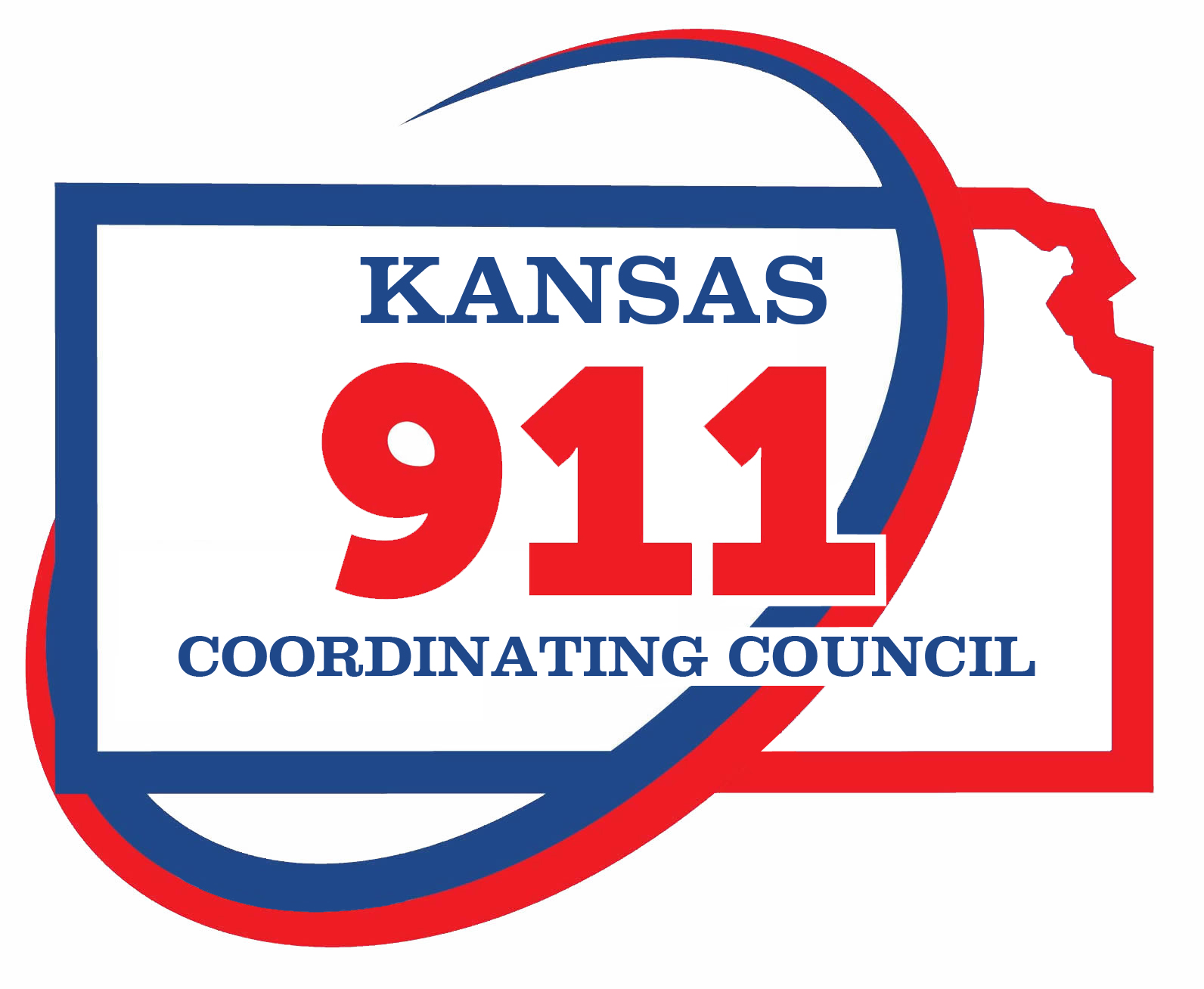 NG911 Imagery Update
QA/QC underway:
Surdex’s SurCheck QA/QC imagery review tool
We need your help with the imagery QA!
Ask Kristen how to sign up
Training:
SurCheck training video
Surdex PDF training guide

http://arcg.is/14CGnr
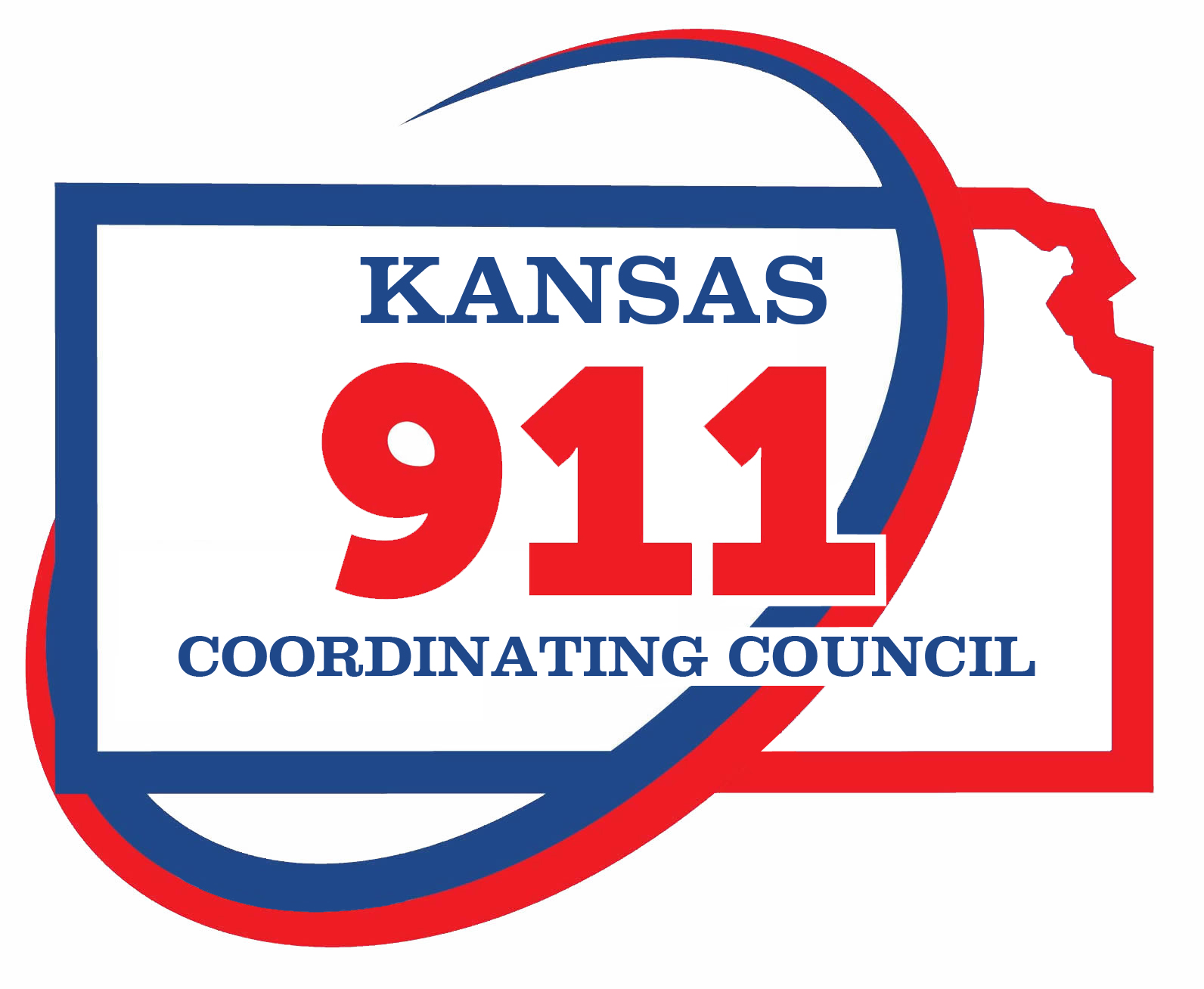 NG911 Imagery Update
When can I get the imagery???
Complete QA/QC
Corrections and processing
Available in MrSID Gen 4 format, 24K quad tiles
Request on DASC website
Licensed imagery
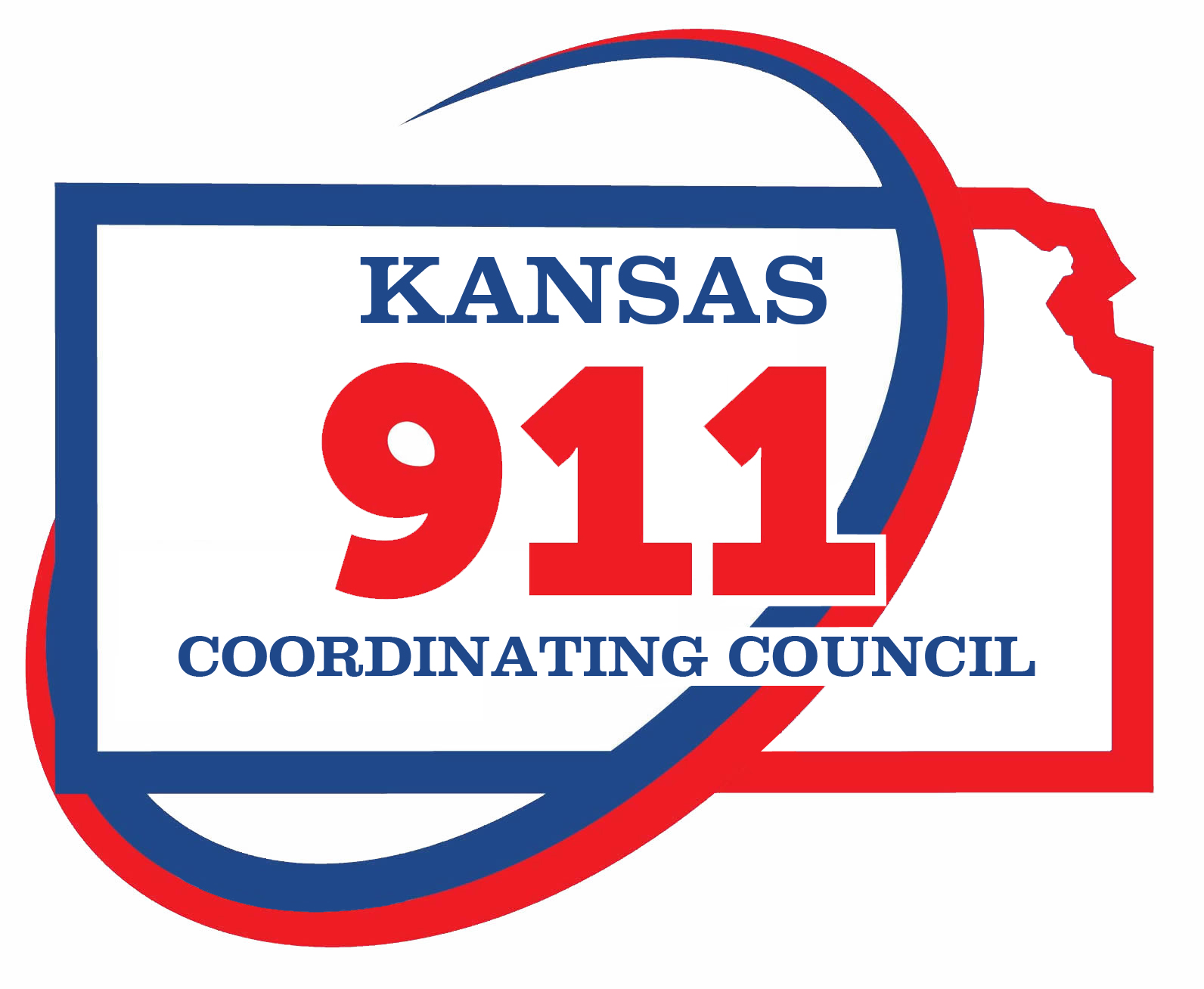 GeoMSAG and Geospatial Call Routing Update
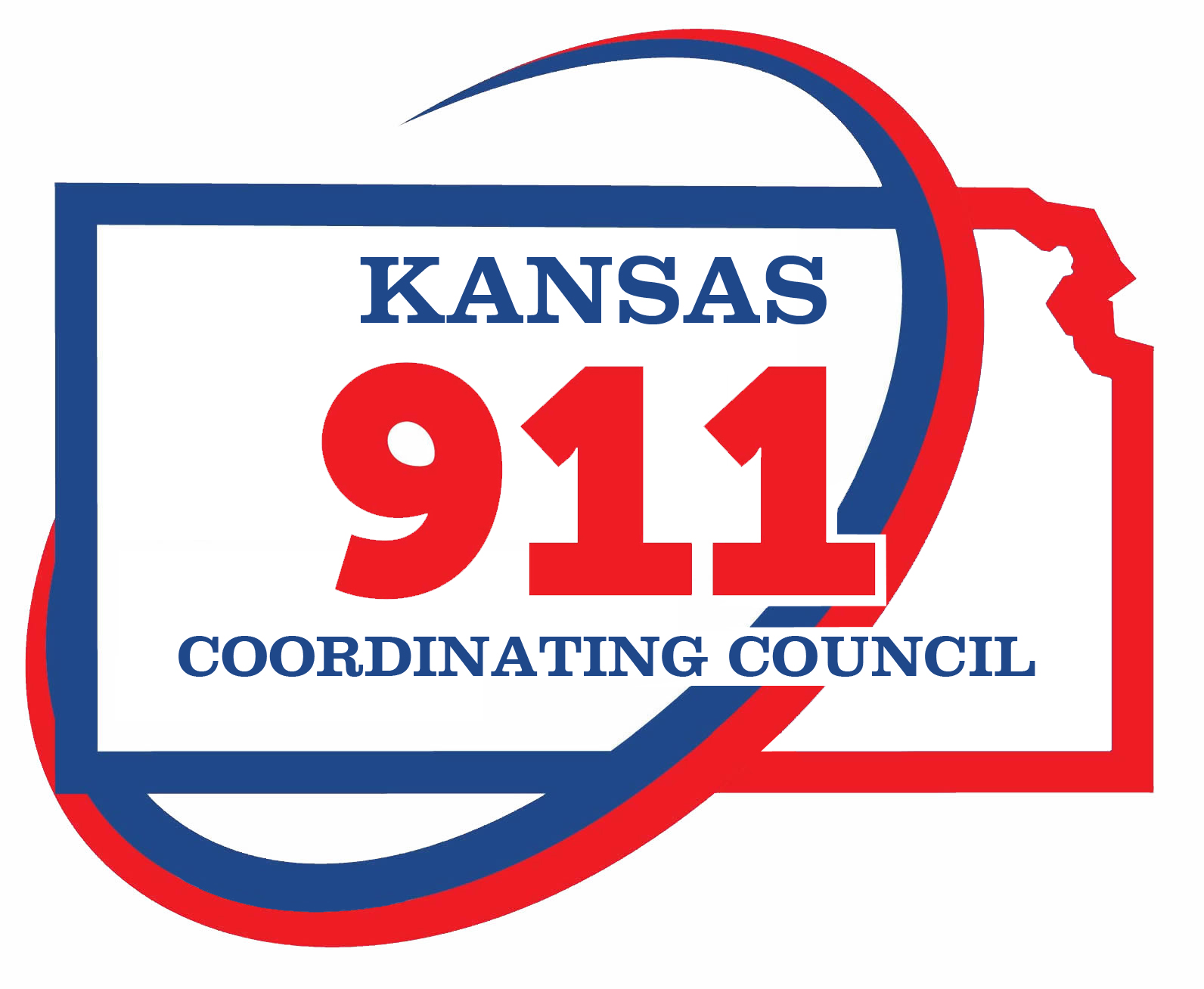 News Items
GeoMSAGs conversions this week:
Allen, Bourbon, Labette, and Coffeyville 
GIS Director training
Duplicate address point test has changed to match West, so it only includes address and MSAG Community.
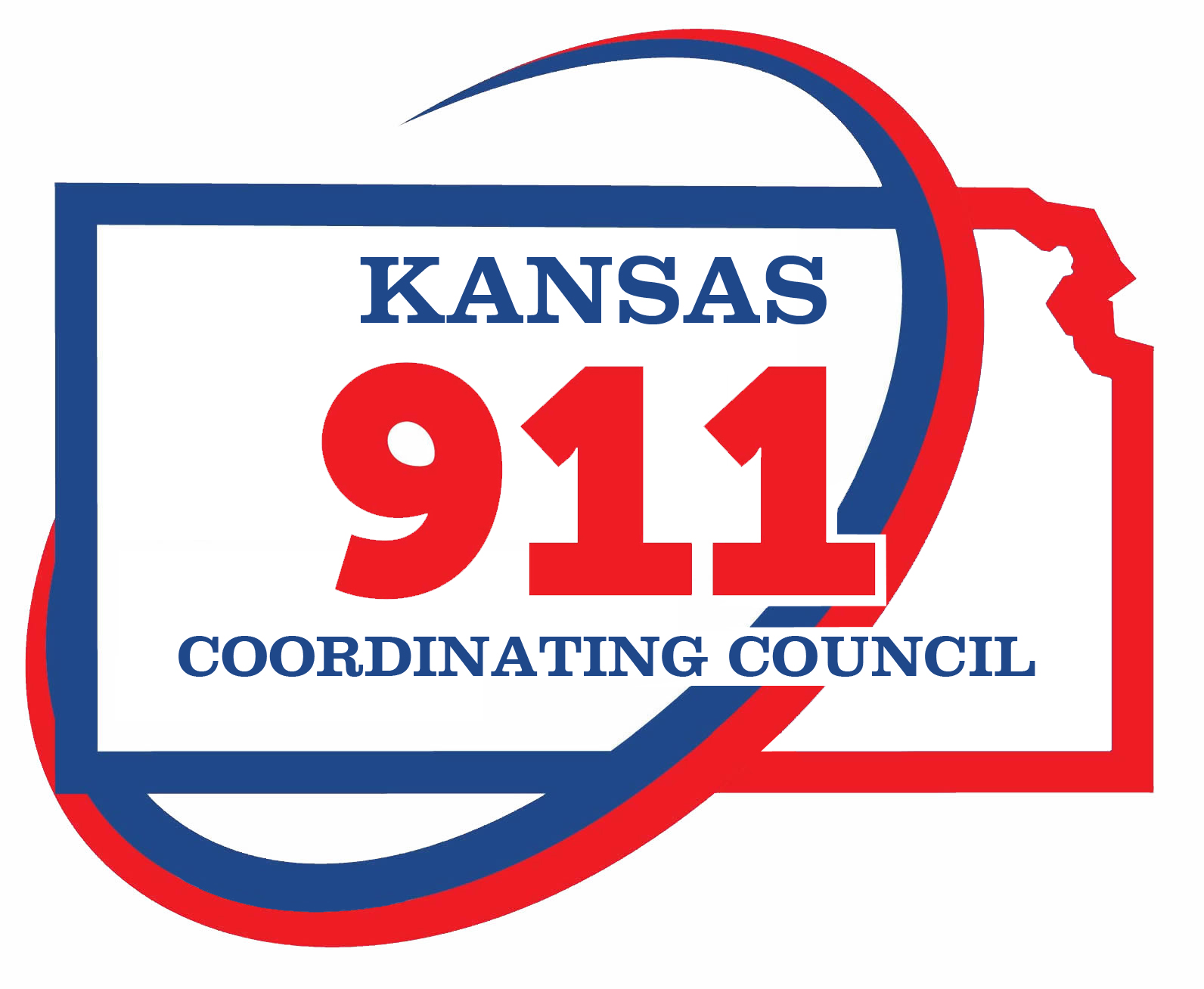 What to expect from the geoMSAG process
Possible questions about ESNs to help organize the move to the ESINet
PSAP review of the responders for ALI display
NG911 Portal ESN/Responder review map
Notification one week ahead that your GIS data is about to be pulled so you can submit any last minute edits
After the conversion, you’ll get the errored TNs.  They will no longer be visible to you anywhere but that error list.
All edits after the switch must be made through GIS data
ESB/Polygon Topology
No gaps, overlaps
From afar, so pretty
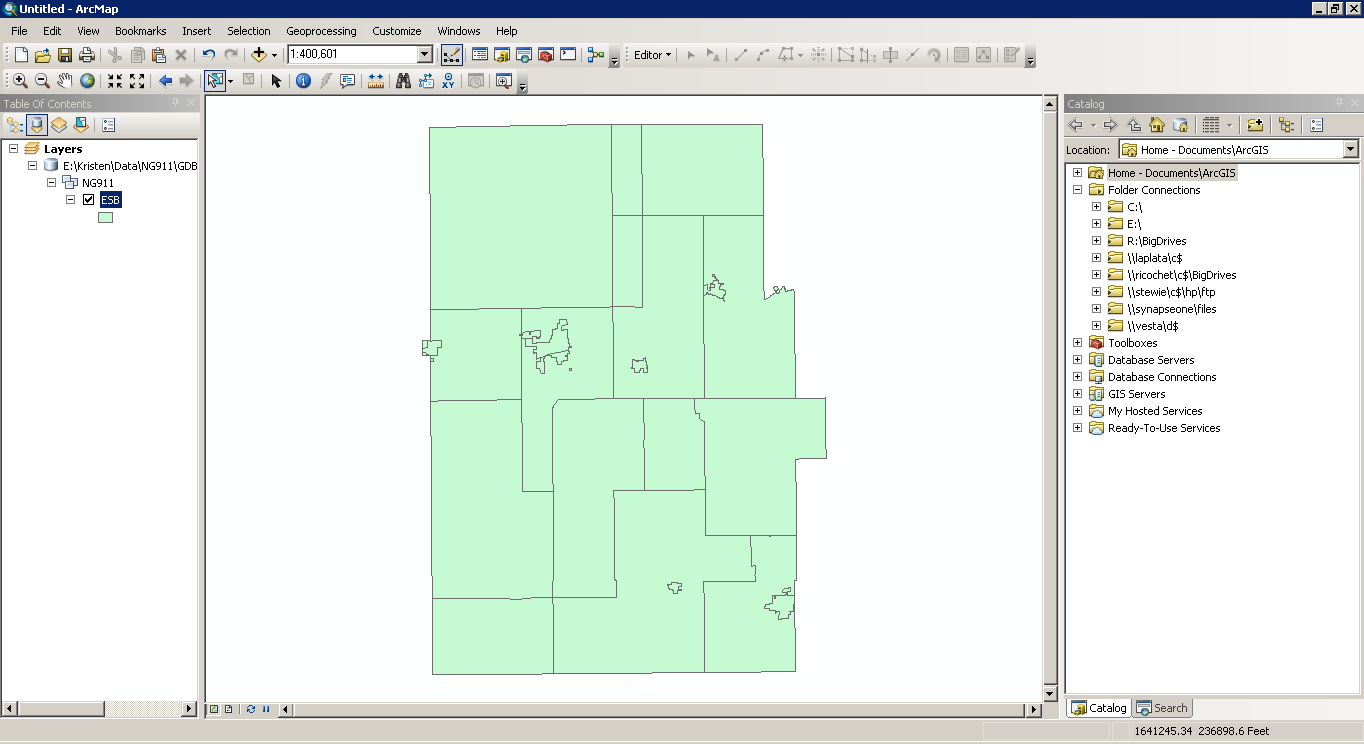 But, it has issues
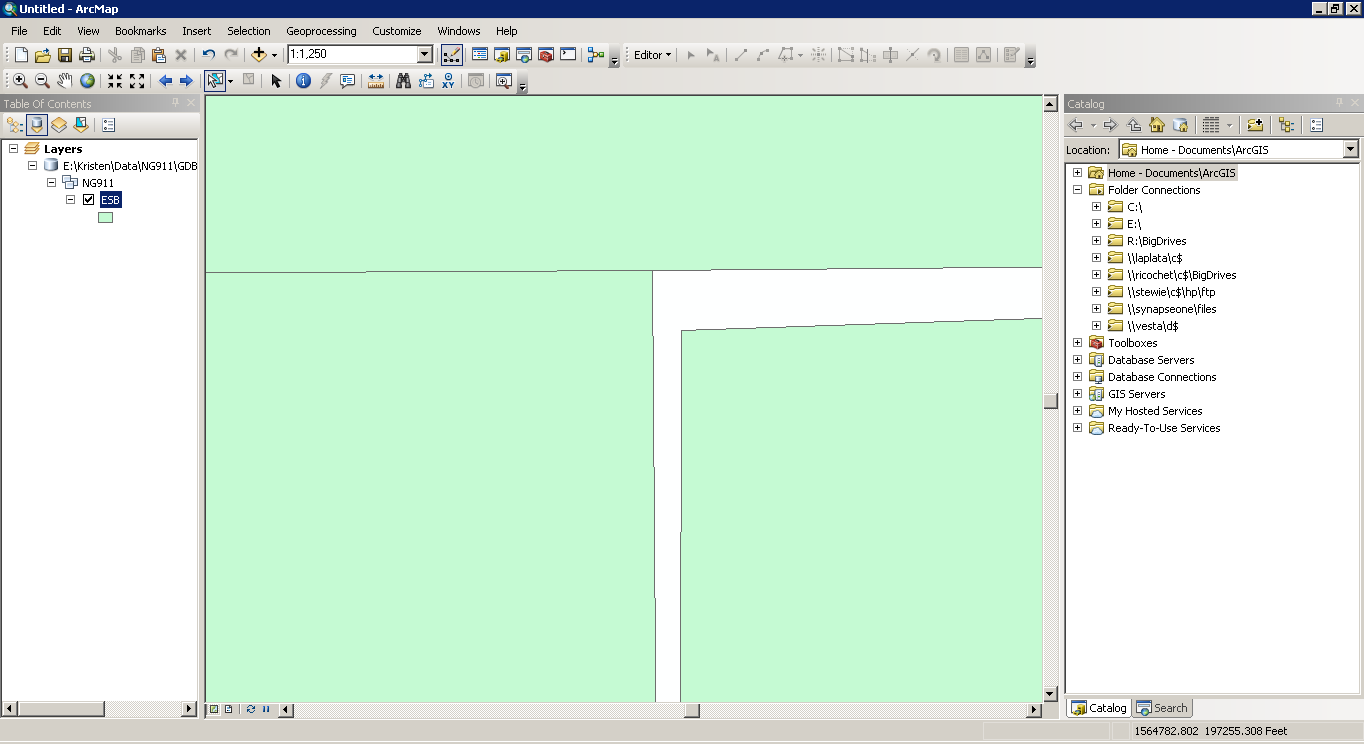 But wait, there’s more
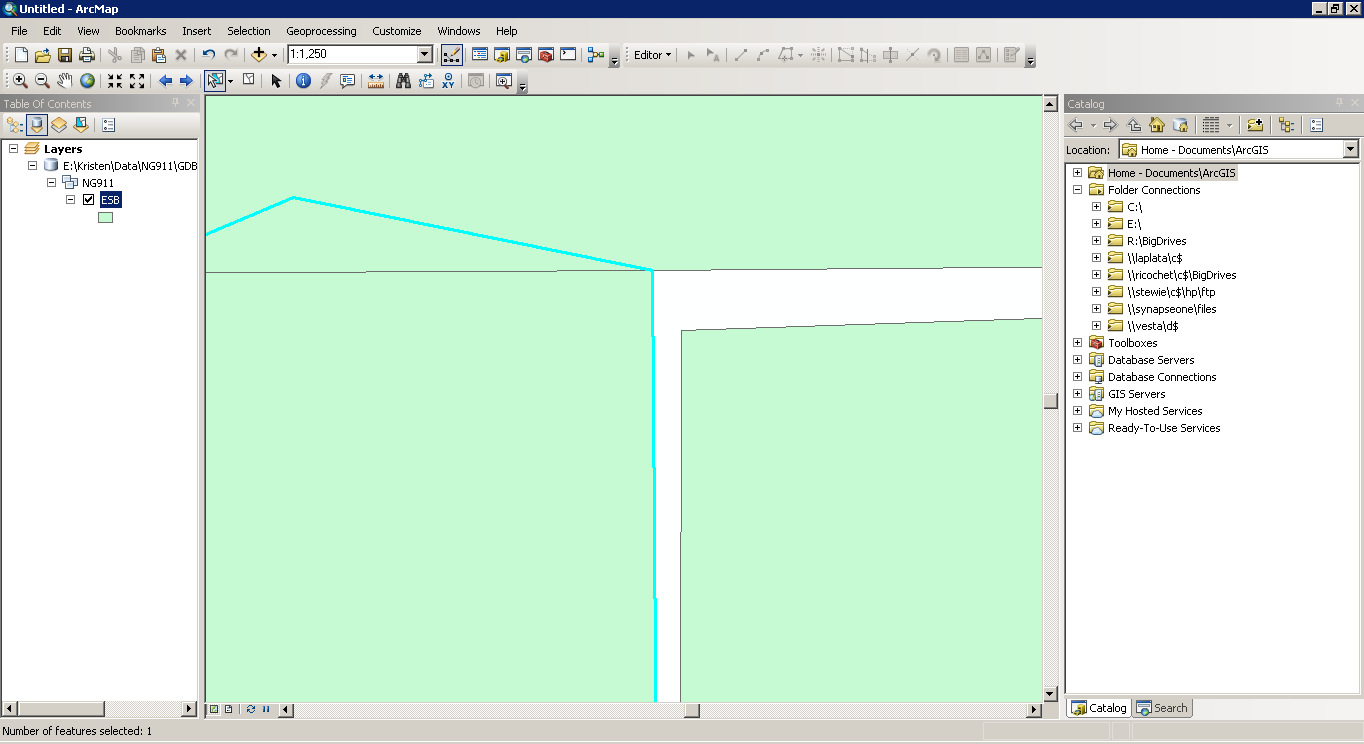 Pause
At this point in making the presentation, Kristen discovered multiple major code errors
And they are fixed now
No one probably ever got topology errors with the toolbox
Sorry for the false positives
After running toolbox…
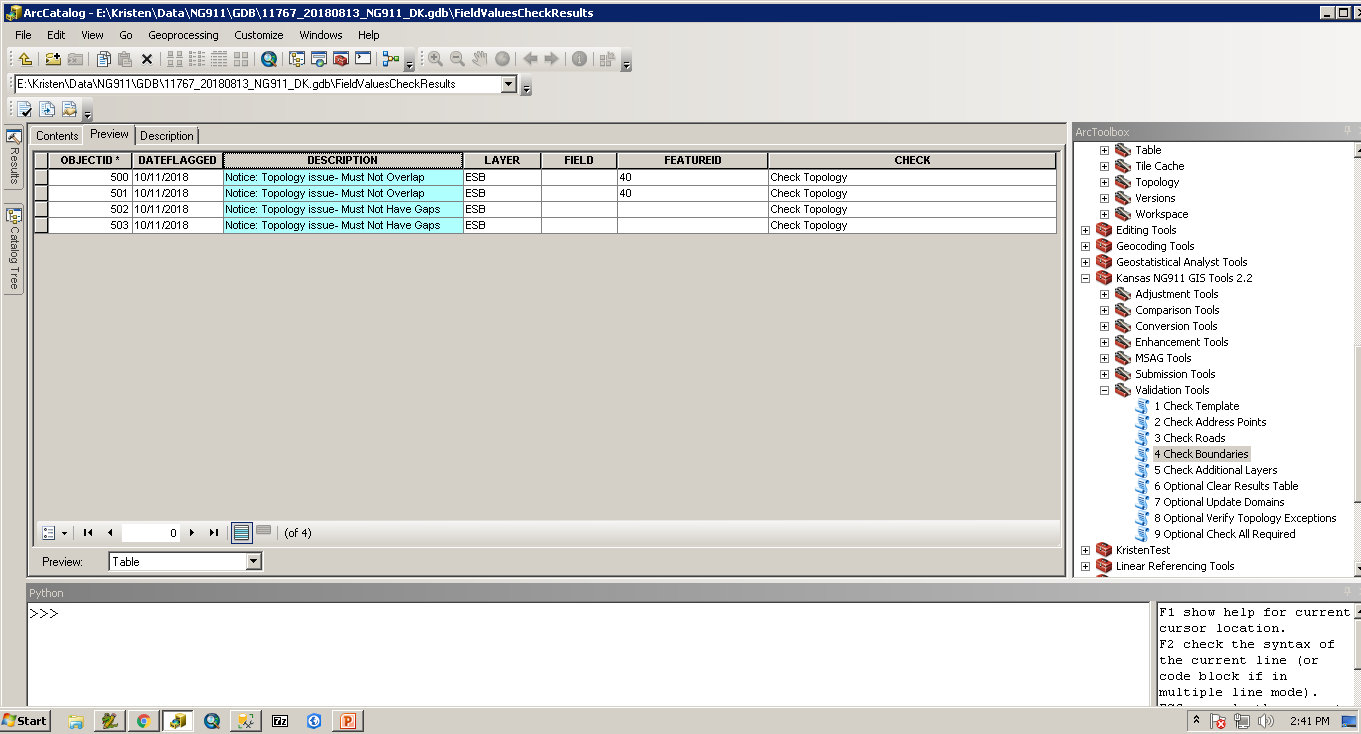 In ArcMap
Bring in Topology & ESB layer(s)
Activate Topology toolbar
Start an edit session
How it looks
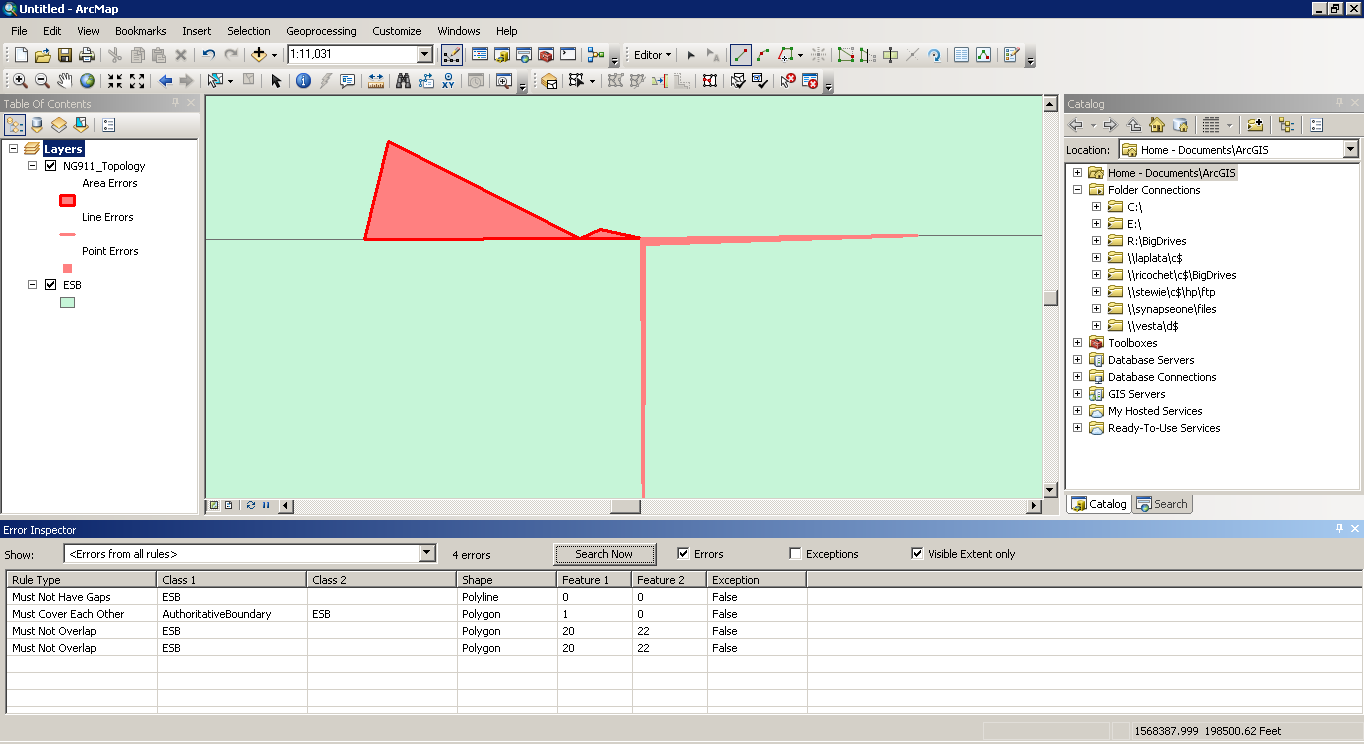 How to fix
Make sure vertices match up EXACTLY between features
You can always run topology in ArcMap again and again
Beware validating full extent vs current extent
Error inspector is helpful
NG911 Toolbox Update
Kristen Jordan Koenig
New Version- Monday (10/15/18)
Polygon topology check in validation, actually works now
Other improvements
Fixed parcel import
Fixed road lock error
Fixed TN issues
Looking Ahead
Depends on…
West’s data testing
Bug reports
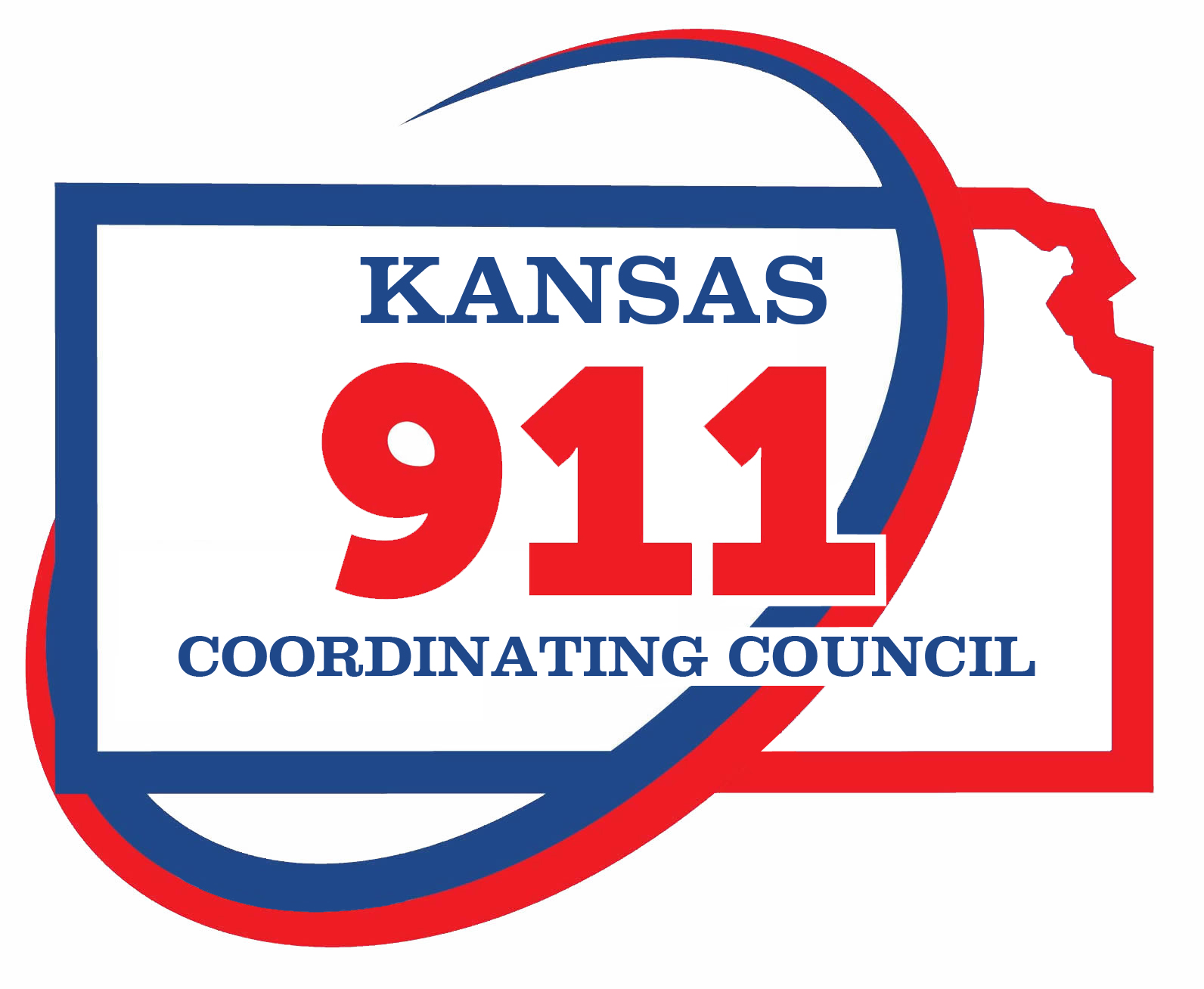 NG911 GIS User Group
Thank you!

Kansas 911 Coordinating Council website
http://www.kansas911.org/

DASC - Initiatives>NG911
http://www.kansasgis.org/initiatives/NG911/